MESA Project Office Report
Lorraine Silsbee, M.H.S.
MESA Project Officer
Epidemiology Branch
Division of Cardiovascular Sciences
National Heart, Lung, and Blood Institute

MESA Steering Committee Meeting
March 28, 2018
NHLBI MESA Team
Project Office
Lorraine Silsbee, M.H.S. – Project Officer
Pothur Srinivas, Ph.D. – Project Scientist, Acting Branch Chief
George  Papanicolaou, Ph.D. – Research Geneticist
Colin Wu - Biostatistician
Jean Olson, M.D. – Scientific Consultant

Contracting Office
Mark Brady – Contracting Officer
Cornelius Moore – Contracting Officer
NHLBI Organization
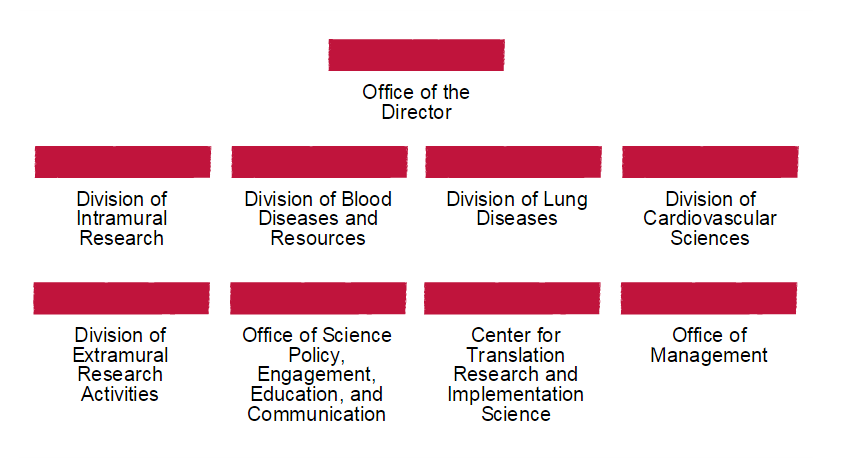 Gary Gibbons, MD
Robert Balaban, PhD
Keith Hoots, PhD
Jim Kiley, PhD
David Goff, MD, PhD
Kathleen O’Sullivan
Laura Moen, PhD
George Mensah, MD
Lenora Johnson, DrPH, MPH
DCVS Organization
Office of the Director
David Goff, MD, PhD, Director
Office of Research Training and Career Development 
Jane Scott, ScD
Director
Office of Biostatistics Research  
Nancy Geller, PhD Director
Office of Clinical Research  
Gail Pearson, MD, ScD Director
Scientific Program Offices
Basic and Early 
Translational Research
Denis Buxton, PhD         Director
Adult and Pediatric 
Cardiac Research 
Gail Pearson, MD, ScD 
Director
Prevention and 
Population Sciences 
Gina Wei, MD, MPH
Director
Epidemiology Branch

Pothur Srinivas, PhD
Acting Chief

Sean Coady, MS
Acting Deputy Chief

Jared Reis, PhD
Acting Deputy Chief
Vascular Biology and Hypertension  Branch

Zorina Galis, PhD
Chief
Advanced Technologies and Surgery Branch

Marissa Miller, DVM
Chief
Atherothrombosis and Coronary 
Artery Disease Branch

Yves Rosenberg, MD, MPH
Chief
Heart Failure and Arrhythmias Branch

Renee Wong, PhD
Acting Chief
Clinical Applications and Prevention Branch

Larry Fine, MD, DrPH
Chief

Charlotte Pratt, PhD
Acting Deputy Chief
Heart Development and Structural Diseases Branch

Jonathan Kaltman, MD
Chief
FY2018 NHLBI Funding Paylines
*Depending on the availability of funds, the Institute will make funding decisions on competing applications outside of the pay range, through selective pay actions.
**Next NHLBI Advisory Council meeting is June 12, 2018.
http://www.nhlbi.nih.gov/research/funding/general/current-operating-guidelines
FY2018 NHLBI Funding Paylines – Zones of Consideration*
*A zone of consideration is a range of priority scores within which competing applications will be considered for funding.
http://www.nhlbi.nih.gov/research/funding/general/current-operating-guidelines
NHLBI Strategic Vision
NHLBI Strategic Vision Working Groups:
Enhancing resilience

Reducing burden of heart failure
Eliminating hypertension-related CVD
Preventing vascular dementia 
Addressing social determinants of CV health and health disparities
Promoting CV health/preventing CVD across the lifespan
      https://www.nhlbi.nih.gov/about/strategic-vision
[Speaker Notes: NHLBI Strategic Vision is comprised of a set of research priorities to help identify research gaps and create opportunities for future research progress. To help achieve the Strategic Vision priorities, NHLBI has convened several working groups within the past 6  months to drill down further in the areas you see here.  Many groups are conducting portfolio analyses, and planning workshops with outside experts to help identify gaps and plan ways to approach future research opportunities. The results of these efforts will be reported to Institute leadership to consider ways to best implement recommendations.]
NHLBI Strategic Vision
NHLBI Strategic Vision Working Groups:
Enhancing resilience
To explore the diverse set of cues that affect the physiologic processes, such as the immune and metabolic systems, responsible for the biochemical tolerance and protection from subsequent cardiovascular disease

Reducing burden of heart failure
To develop an implementation plan and timeline to guide future Heart Failure research

Eliminating hypertension-related CVD
To explore the pathophysiology and intervention strategies across the lifespan in diverse populations
[Speaker Notes: NHLBI Strategic Vision is comprised of a set of research priorities to help identify research gaps and create opportunities for future research progress. To help achieve the Strategic Vision priorities, NHLBI has convened several working groups within the past 6  months to drill down further in the areas you see here.  Many groups are conducting portfolio analyses, and planning workshops with outside experts to help identify gaps and plan ways to approach future research opportunities. The results of these efforts will be reported to Institute leadership to consider ways to best implement recommendations.]
NHLBI Strategic Vision
NHLBI Strategic Vision Working Groups:
Preventing vascular dementia 
To identify research priorities within NHLBI’s mission in the next 5-10 years on vascular contributions to cognitive impairment and dementia

Addressing social determinants of CV health and health disparities
To develop a roadmap with short, medium and long- term goals related to understanding the contribution of social determinants of health to inequities in heart, lung, blood, and sleep (HLBS) diseases and disorders 

Promoting CV health/preventing CVD across the lifespan
To understand the biological underpinnings and predictors of cardiovascular health in early childhood, adolescence and across the lifespan
[Speaker Notes: NHLBI Strategic Vision is comprised of a set of research priorities to help identify research gaps and create opportunities for future research progress. To help achieve the Strategic Vision priorities, NHLBI has convened several working groups within the past 6  months to drill down further in the areas you see here.  Many groups are conducting portfolio analyses, and planning workshops with outside experts to help identify gaps and plan ways to approach future research opportunities. The results of these efforts will be reported to Institute leadership to consider ways to best implement recommendations.]
NHLBI Diversity Supplements - Purpose
Increase diversity in the research workforce
Improve training opportunities
Expand the quality of the educational and training environment
Balance and broaden the perspective in setting research priorities
Increase recruitment of human subjects from diverse backgrounds into clinical research programs
Diversity Supplements Support Available for:
High school students
Undergraduate students
Post baccalaureate/Post master’s
Graduate Students 
Medical Students
Post-doctoral level individuals
Junior faculty (within  24 months of appointment)
Diversity Supplements - Eligibility
Principal investigators with currently eligible NHLBI supported grants/contracts may apply on behalf of the candidate

Candidates must be US citizens or noncitizen nationals or permanent residents of the US

Individual must be from an underrepresented group in biomedical research
NHLBI Diversity Supplements – Key Features
Logical extension of “parent” grant or contract  (complements but does not duplicate aims)

Mentoring

Some support for supplies/travel
NHLBI Diversity Supplement Guidelines
NHLBI Guidelines:
https://www.nhlbi.nih.gov/grants-and-training/training-and-career-development/nhlbi-research-supplement-application-guidelines
Notes: 
The Diversity Supplement Program is Institute specific.  Check with the Institute that supports your research. 
Supplement cannot exceed the end date of your grant/contract.
MESA Publications through 2017
Breadth of MESA
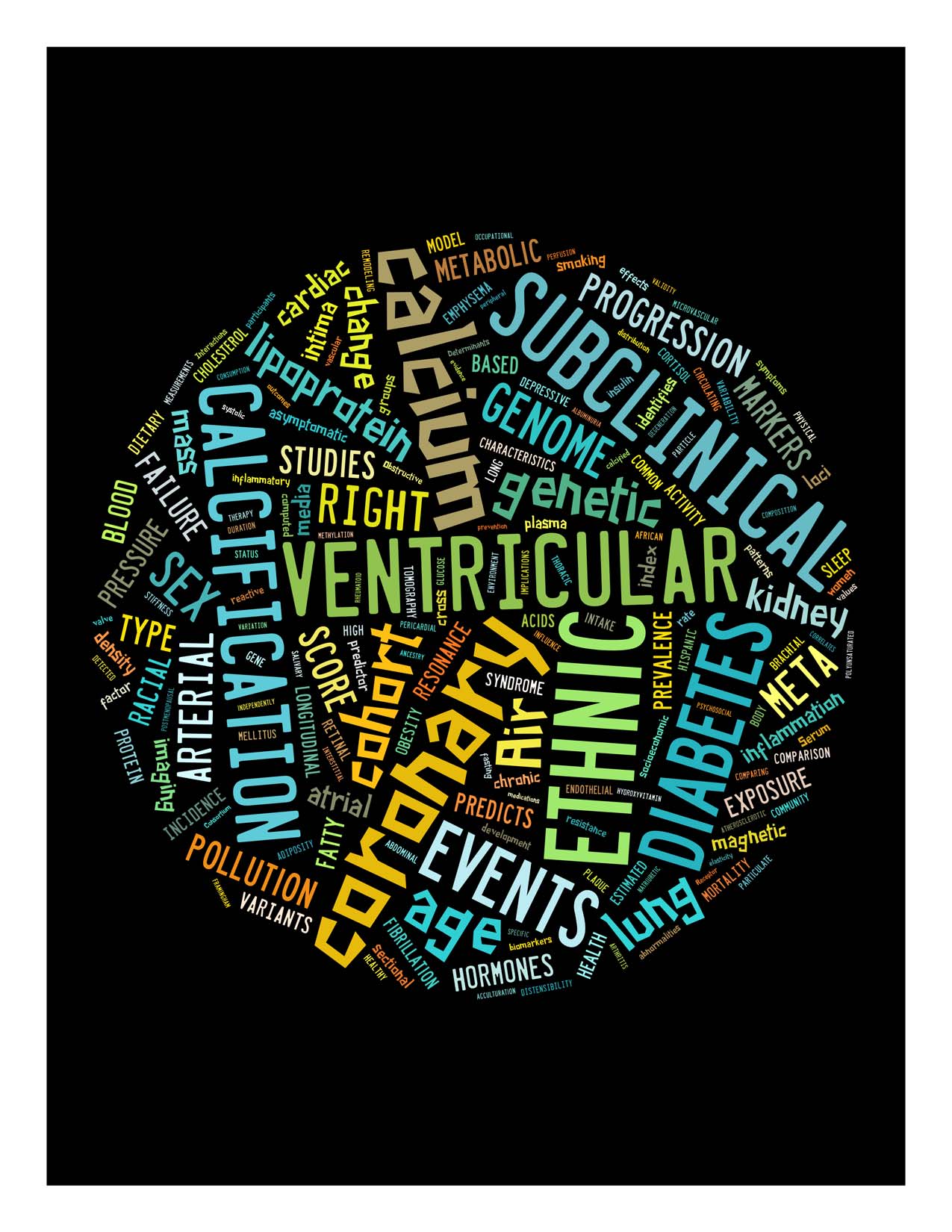 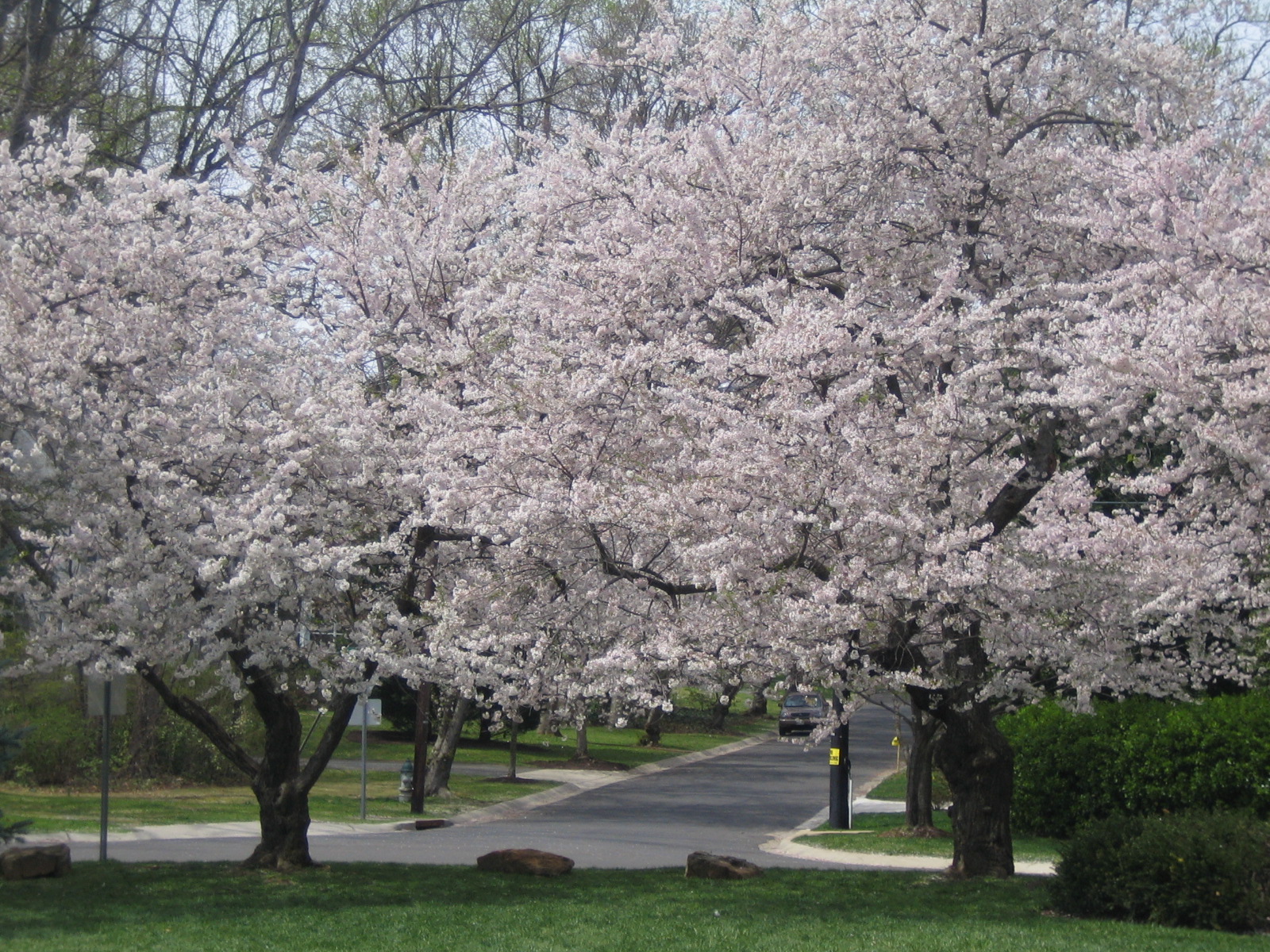